CLASE INVERTIDA
Mercedes Marqués AndrésJunio, 2023
Ejemplo de clase invertida
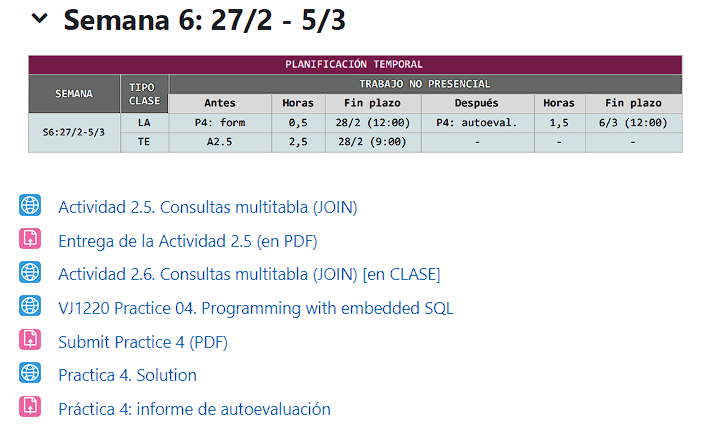 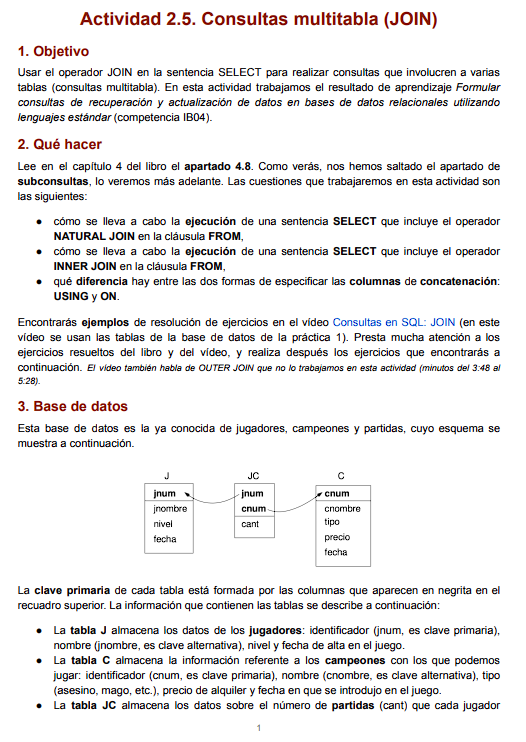 Ejemplo de clase invertida
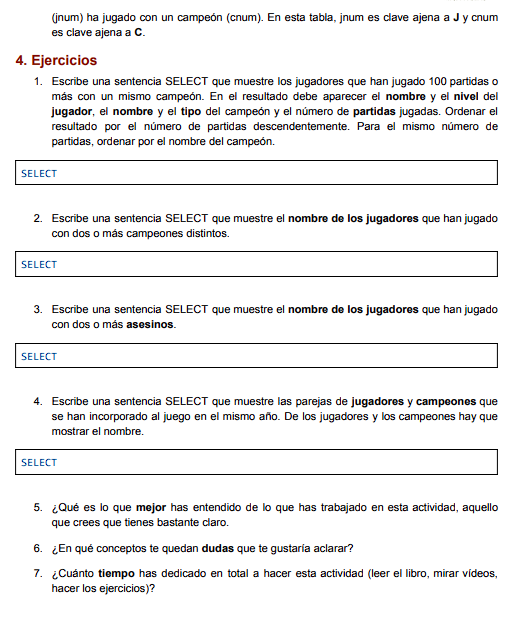 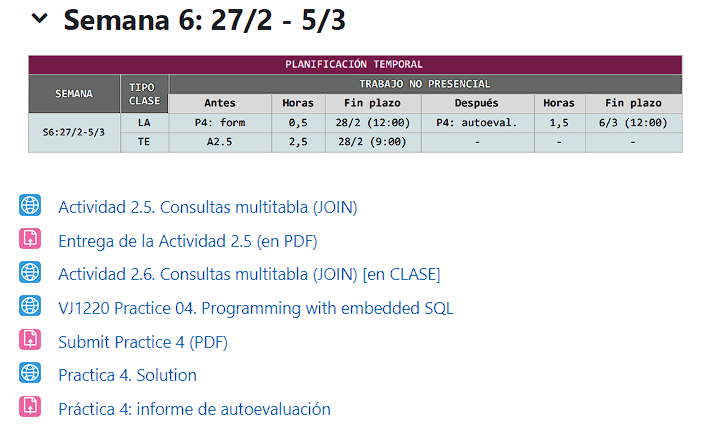 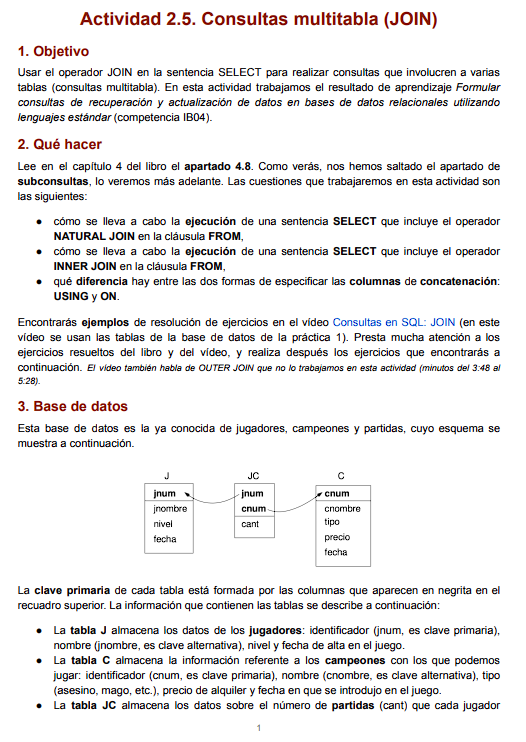 Ejemplo de clase invertida
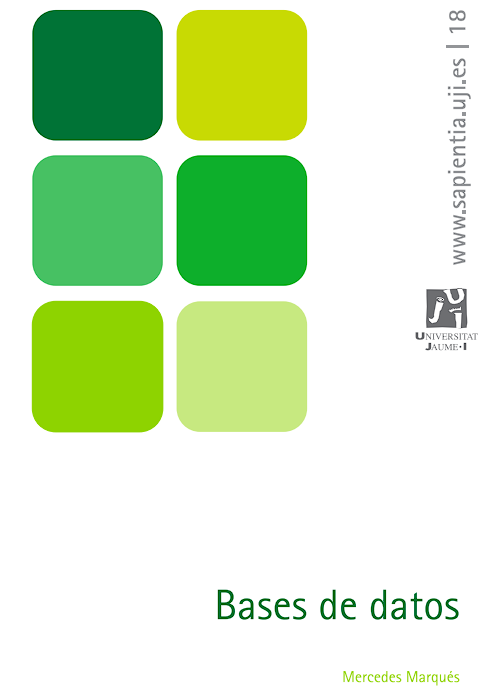 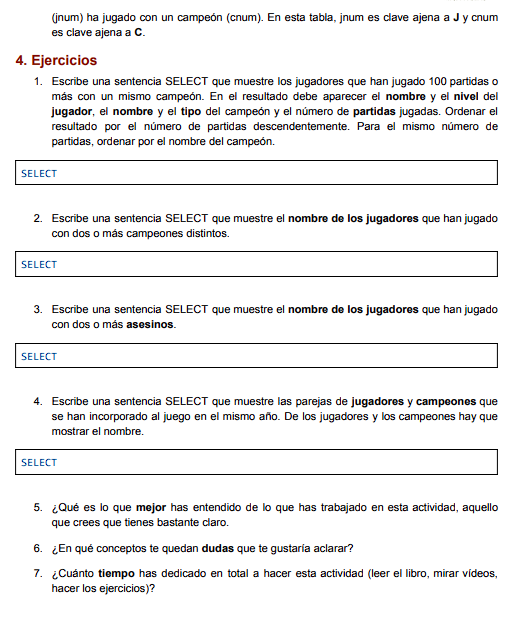 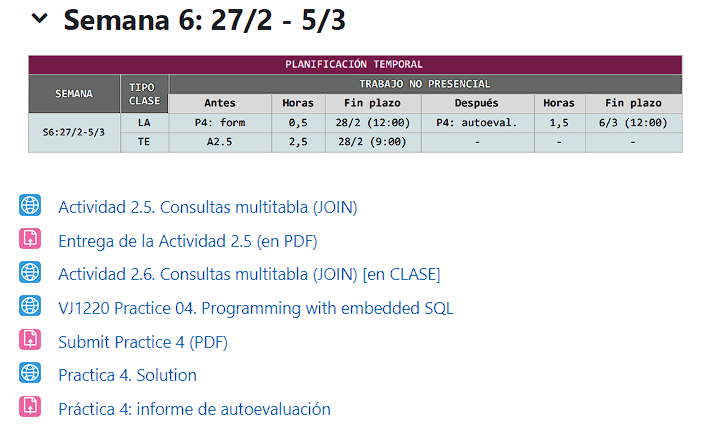 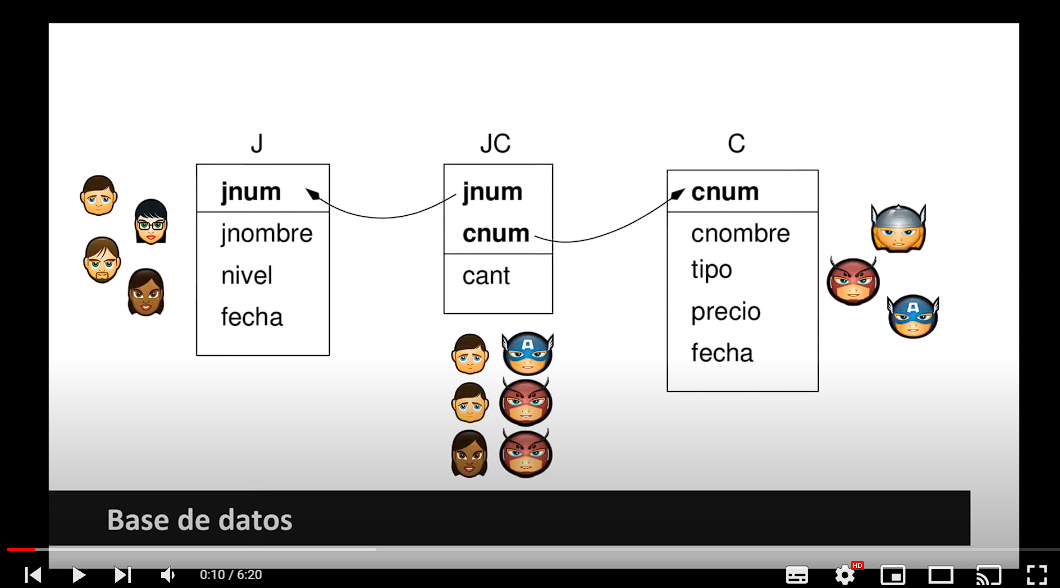 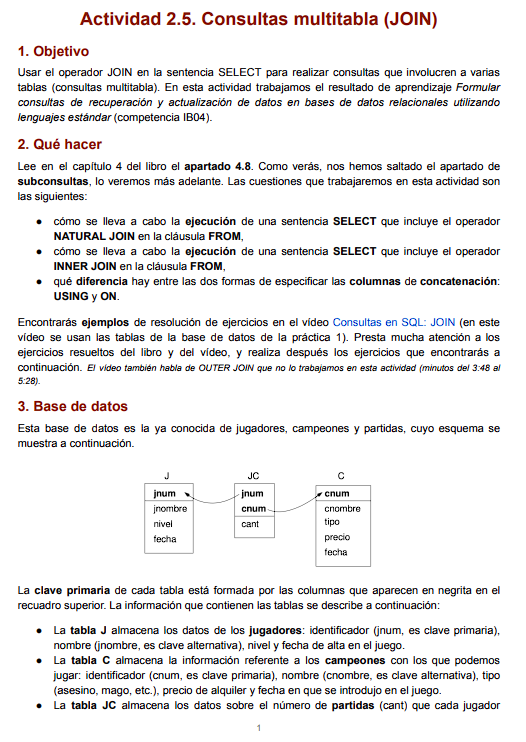 Ejemplo de clase invertida
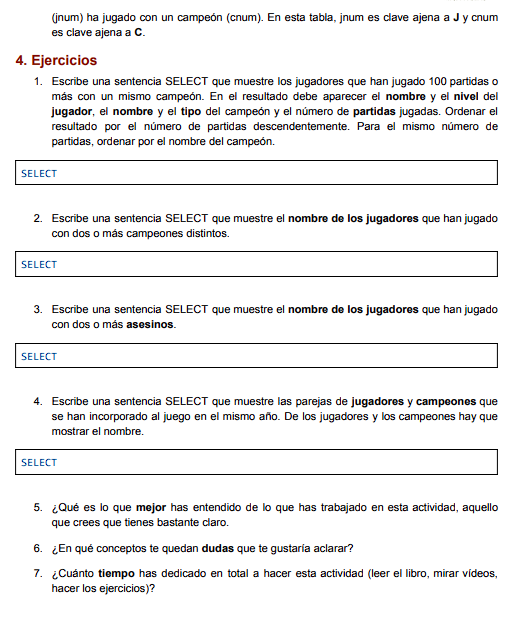 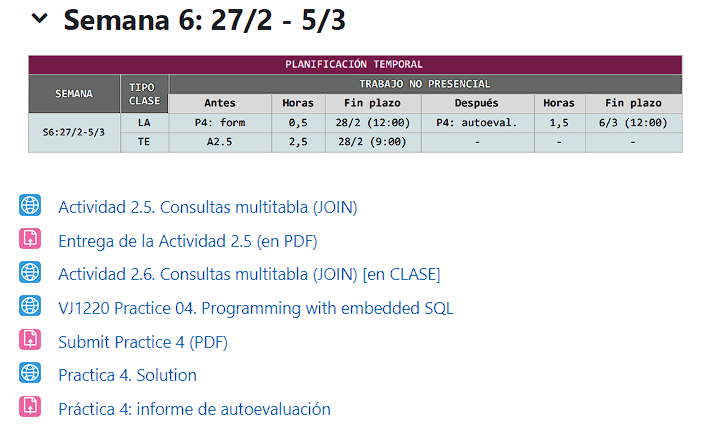 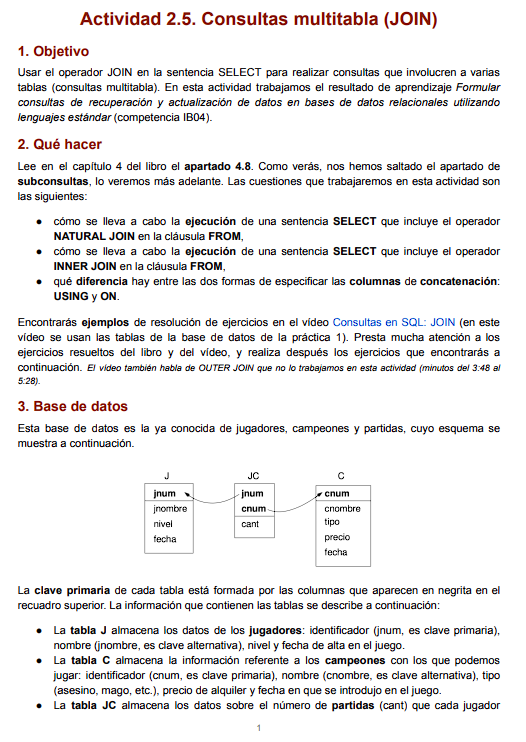 Ejemplo de clase invertida
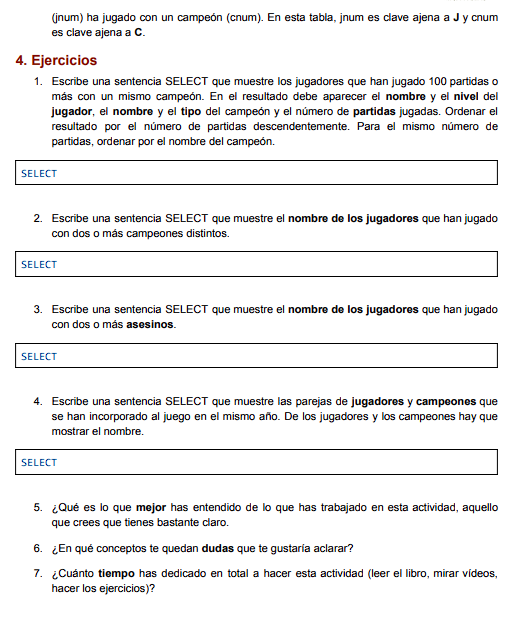 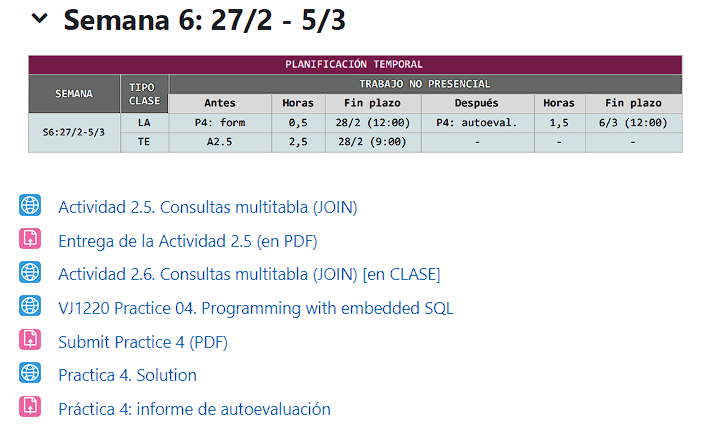 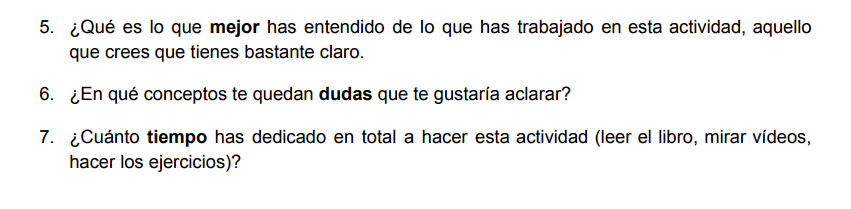 Ejemplo de clase invertida
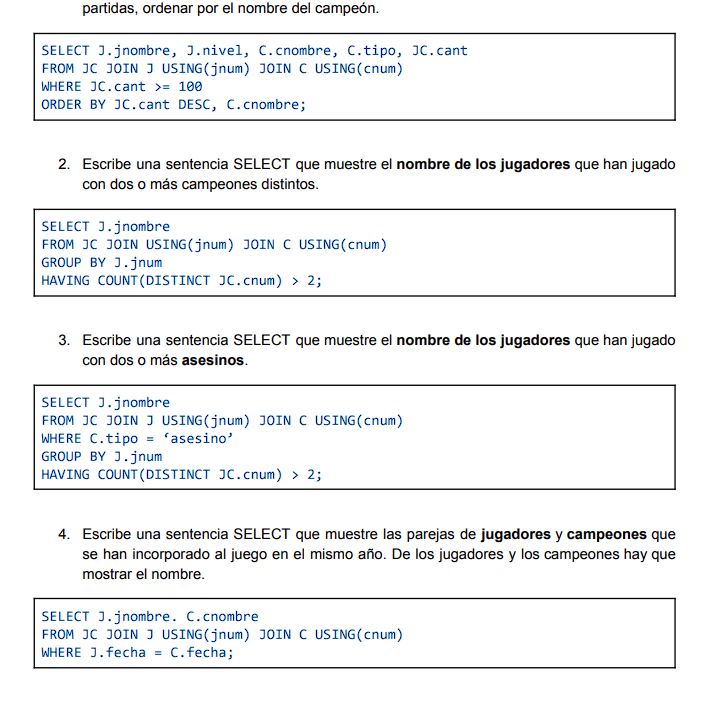 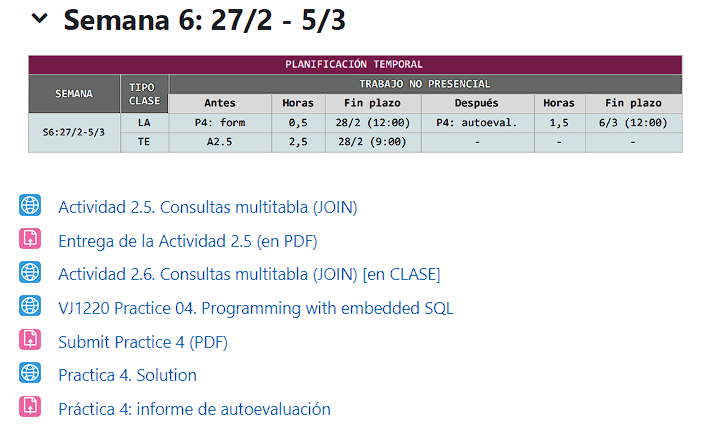 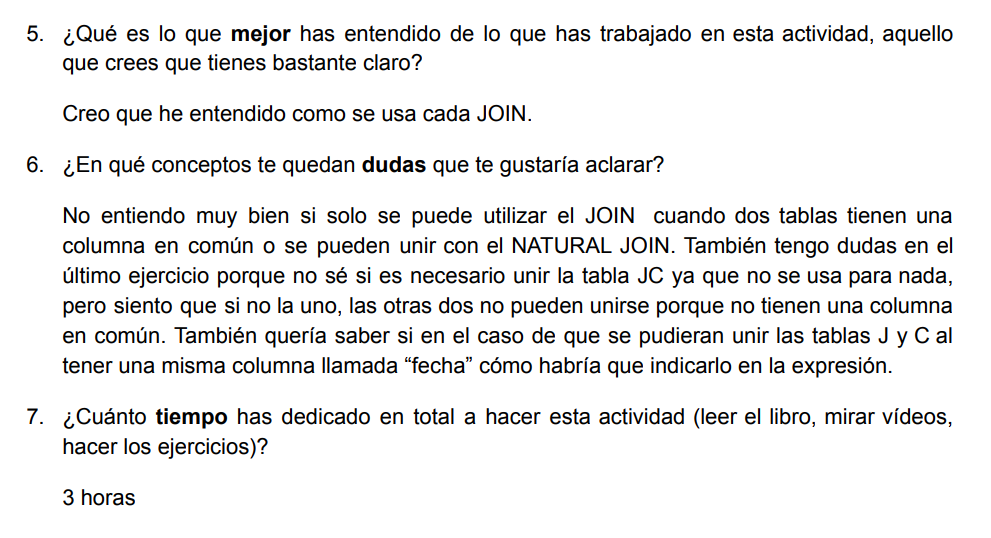 Ejemplo de clase invertida
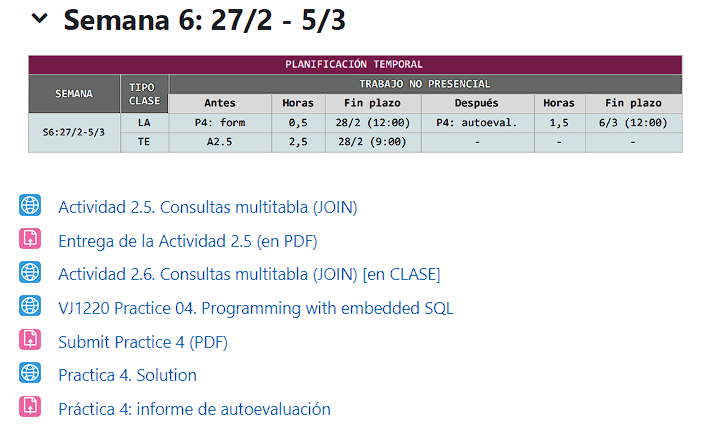 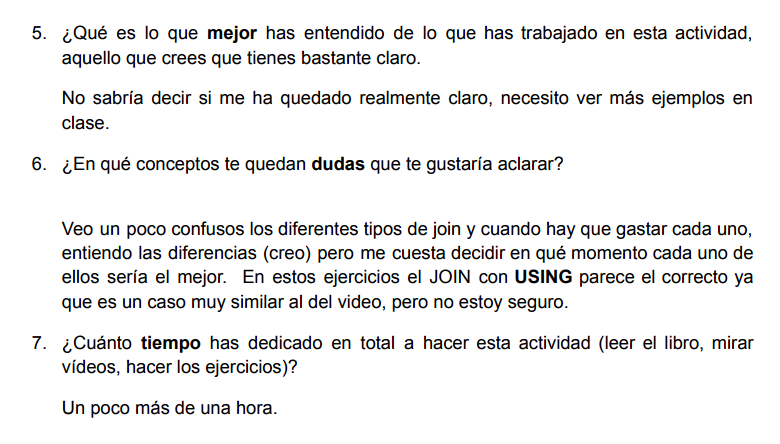 Ejemplo de clase invertida
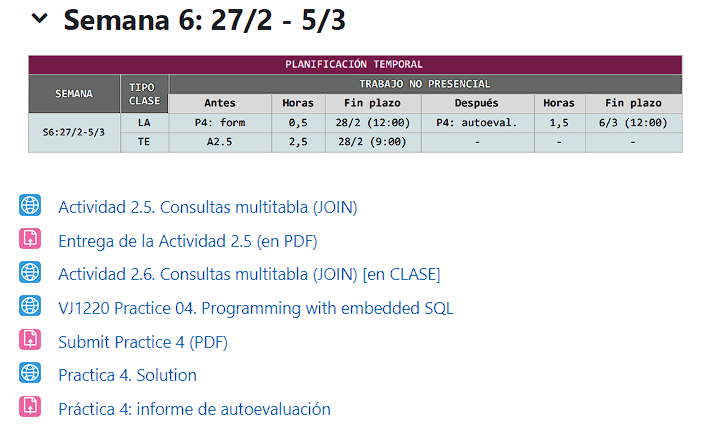 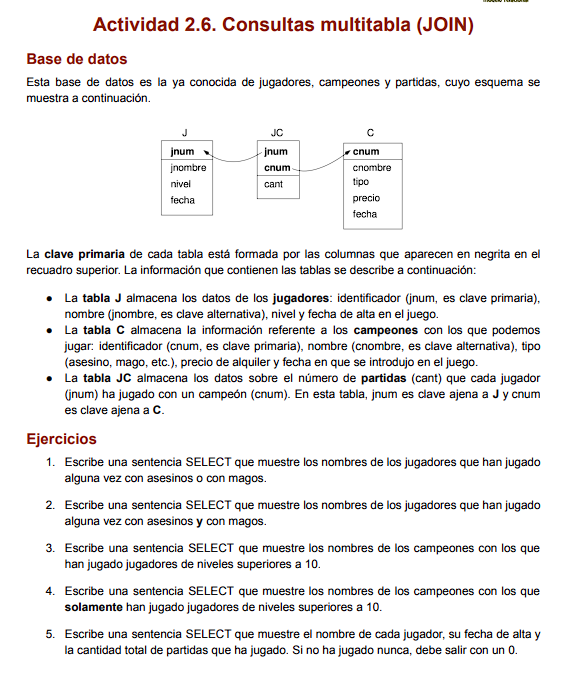 Mercedes Marqués Andrés
mmarques AT uji.es